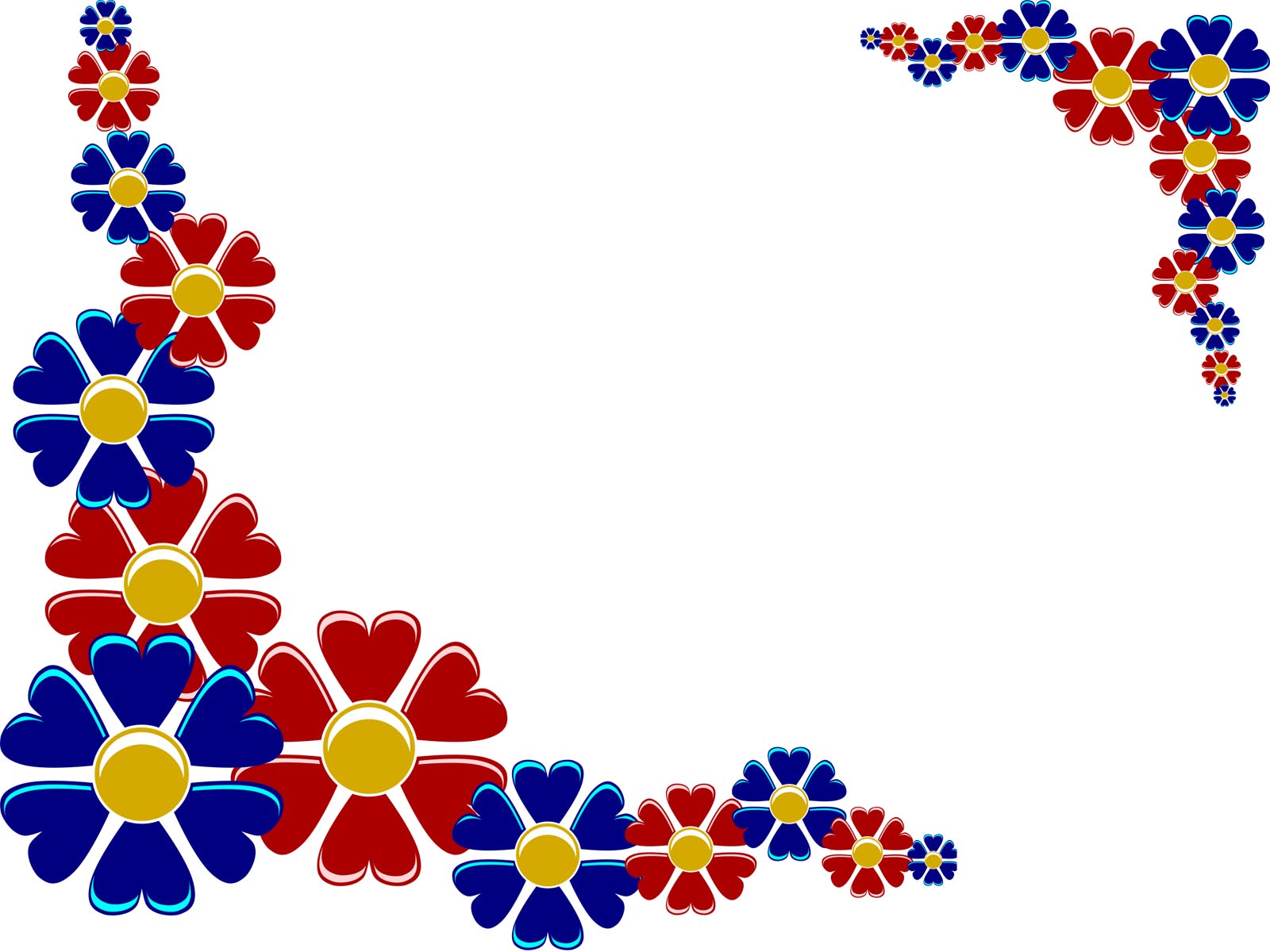 স্বাগতম
1
পরিচিতি
আব্দুল্লাহ আত তারিক
সহকারি শিক্ষক
শুভেচ্ছা প্রিপারেটরি স্কুল, মাগুরা
জেলা অ্যাম্বাসেডর, মাগুরা সদর
মোবাইল: ০১৭১১২৬৫২৩১
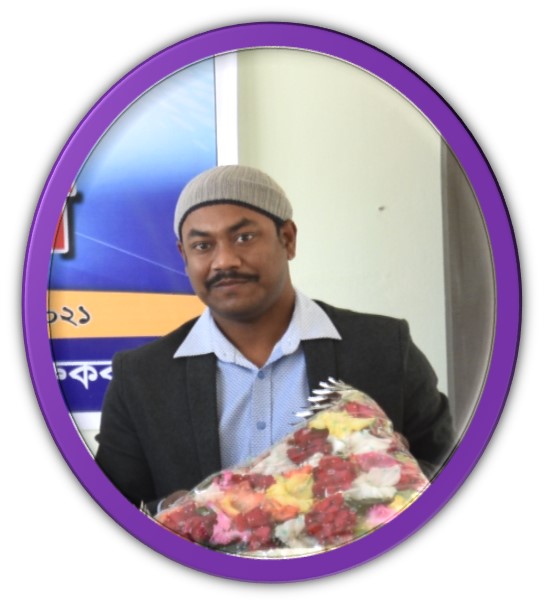 2
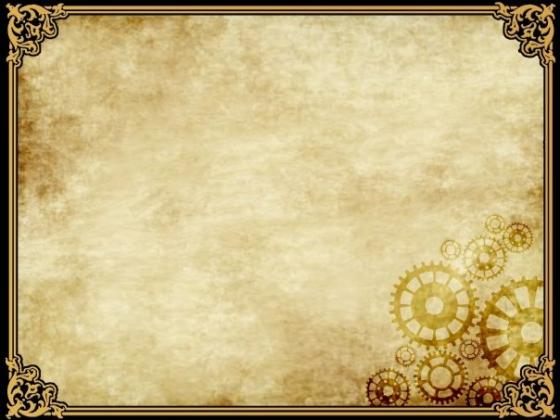 পাঠ ঘোষণা
বিষয় 	: 	বাংলা ১ম পত্র
শ্রেণি		:	নবম-দশম
সময়		: 	৩০ মিনিট
তারিখ	: 	০১/০৩/২০২১
3
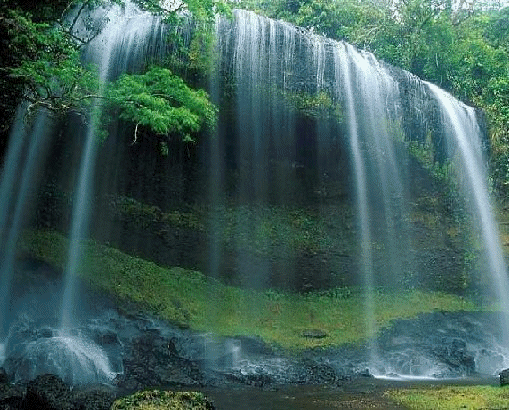 ঝর্ণার গান
সত্যেন্দ্রনাথ দত্ত
4
শিখনফল
কবি সত্যন্দ্রনাথ দত্তের লিখিত মৌলিক কাব্যগ্রন্থের নাম বলতে পারবে
2. ঝর্নার গান কবিতাটি প্রমিত উচ্চারণে আবৃত্তি করতে পারবে 
3. কঠিন শব্দের অর্থ বলতে পারবে 
4. কবিতার গুরুত্বপূর্ণ চরণ বিশ্লেষণ করতে পারবে
5
কবি পরিচিতি
সবিতা
কাব্যগ্রন্থ
জন্ম : ১৮৮২খ্রি.
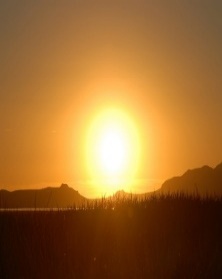 বেণু ওবীণা
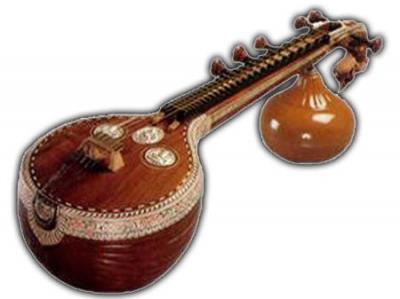 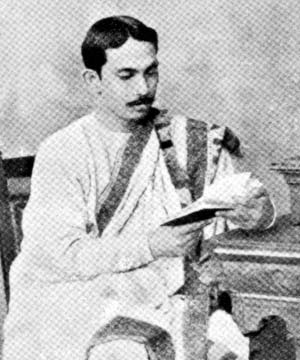 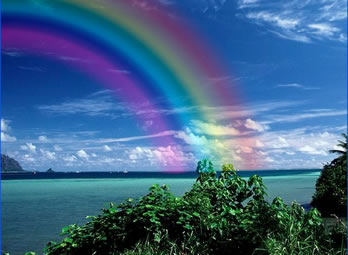 অভ্র আবির
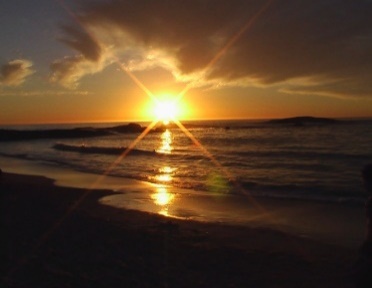 সন্ধিক্ষণ
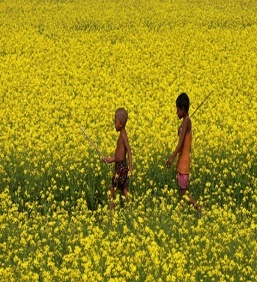 ফুলের ফসল
সত্যেন্দ্রনাথ দত্ত
মৃত্যু: ১৯২২খ্রি.
6
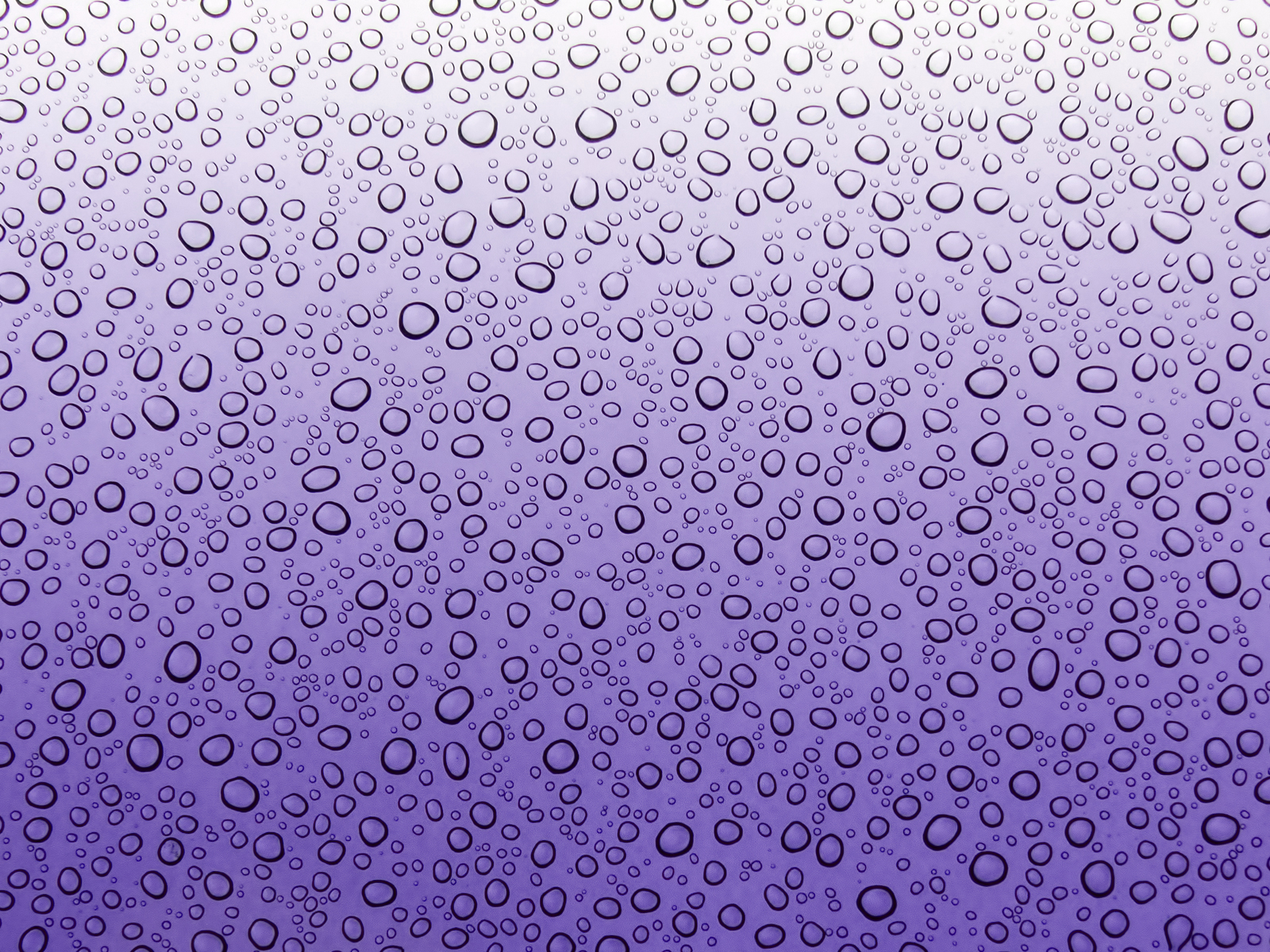 একক কাজ
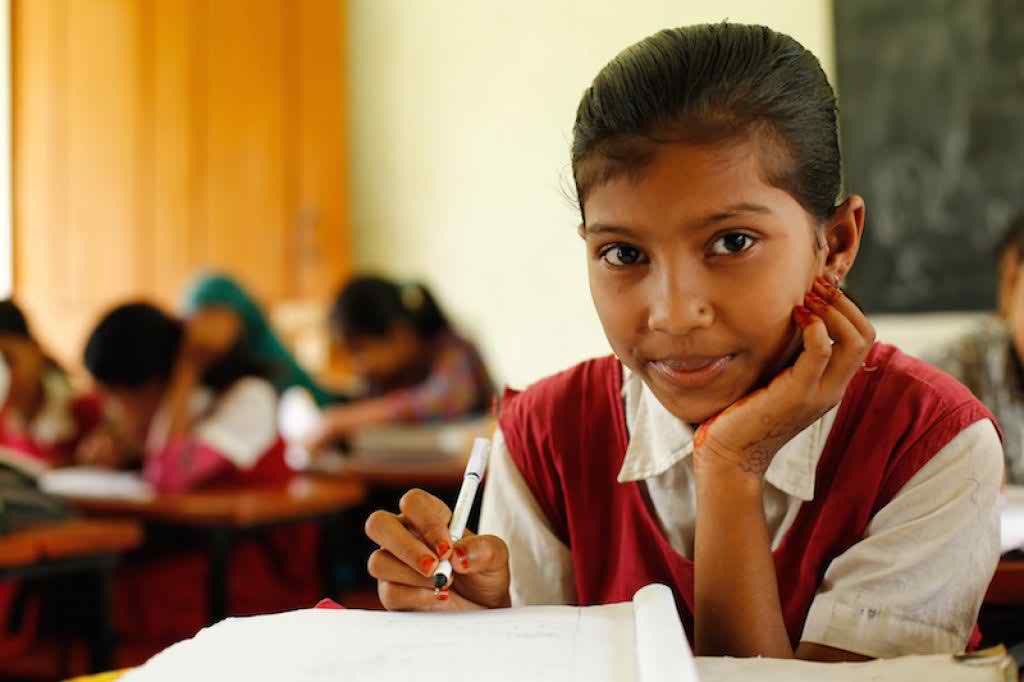 সত্যেন্দ্রনাথ দত্তের কাব্যগ্রন্থগুলোর নাম লেখ ।
7
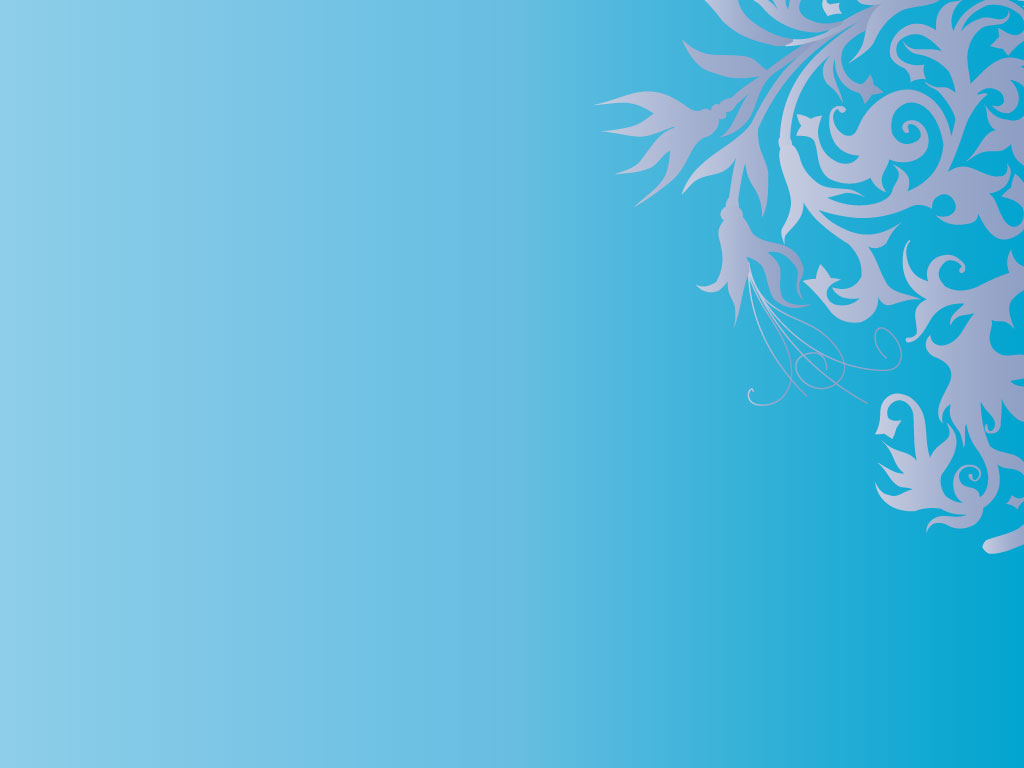 শব্দার্থ
বিজন
নির্জন
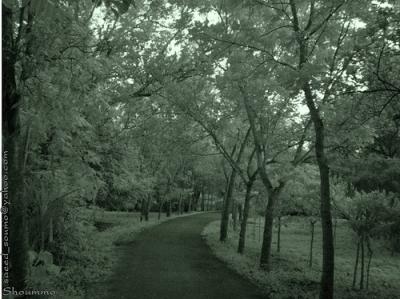 কলরব
কুজন
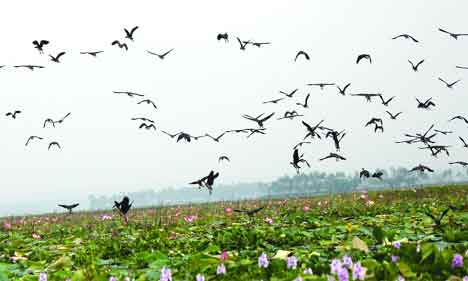 8
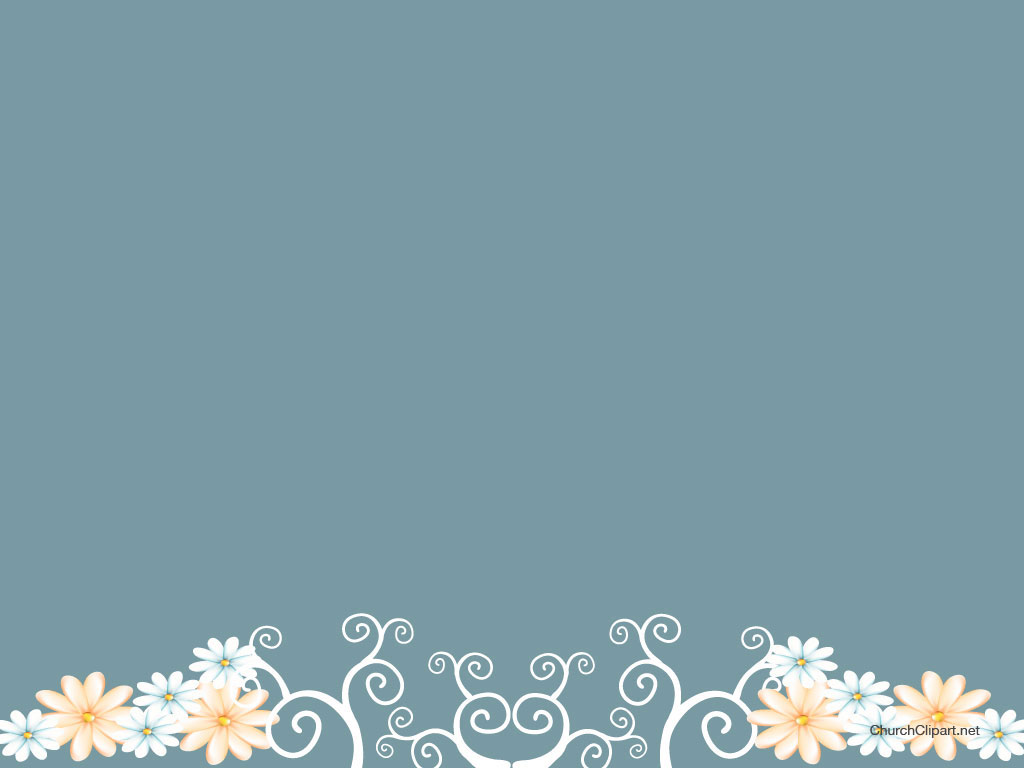 চরণ
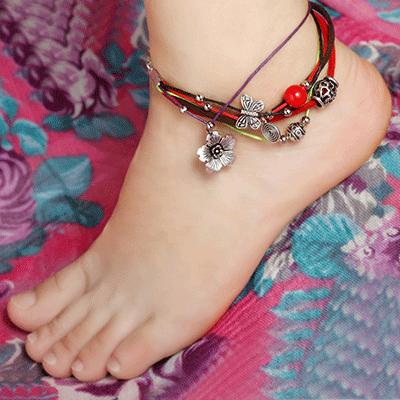 পা
ঝিঝি
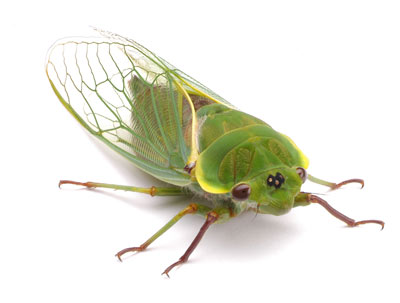 এক প্রকার পতঙ্গ
9
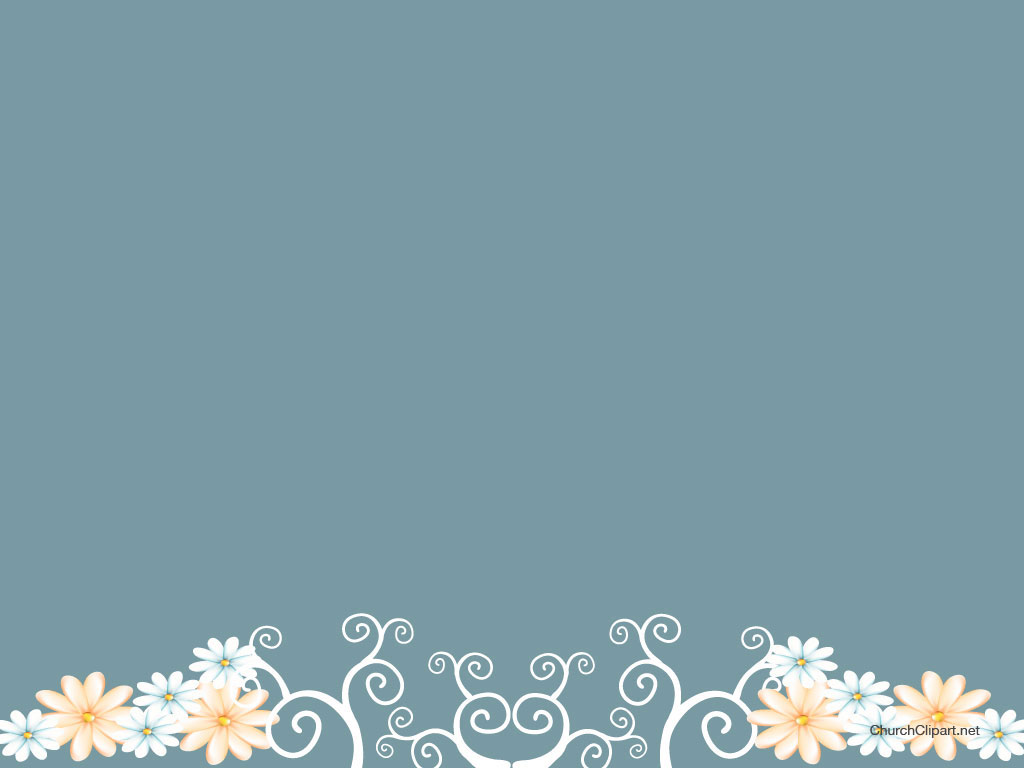 ঝুম পাহাড়
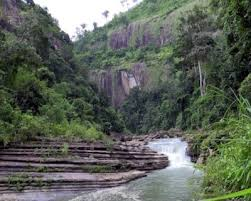 নির্জন পাহাড়
ফটিক জল
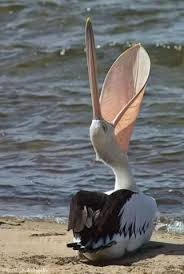 চাতক পাখি ডাকলে ফটিক জল এর মত শোনা যায়
10
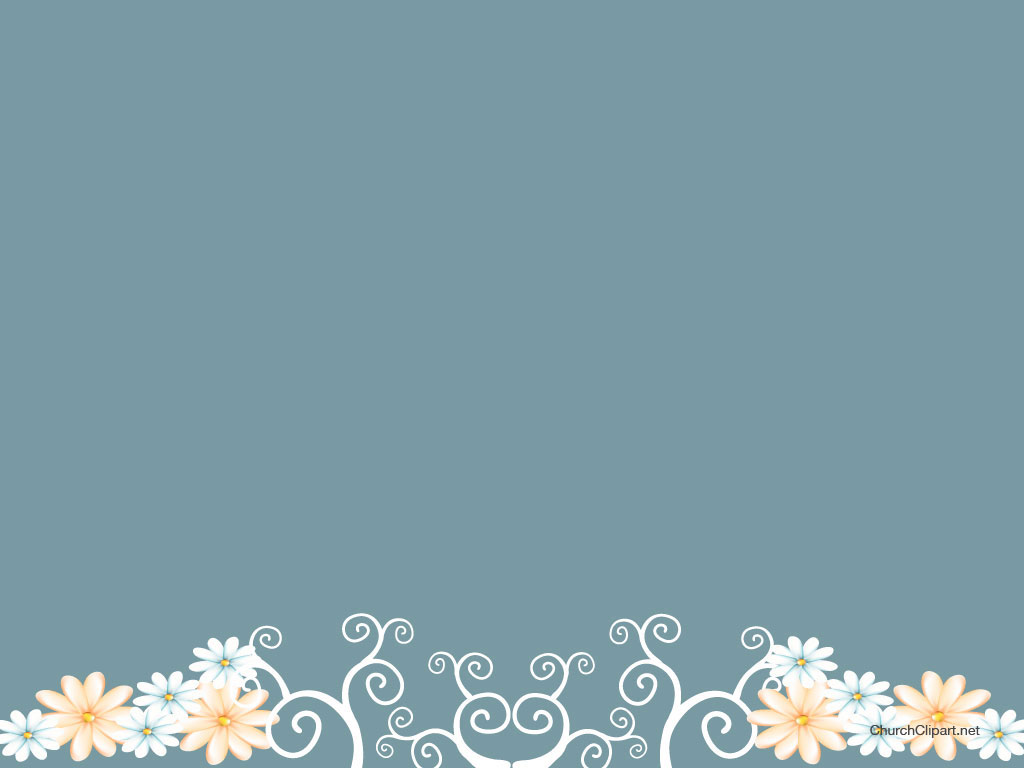 ঝাঁঝি
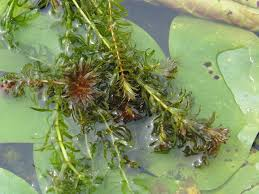 এক প্রকার জলজ গুল্ম
শুক
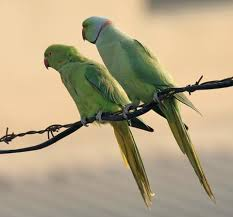 টিয়ে পাখি
11
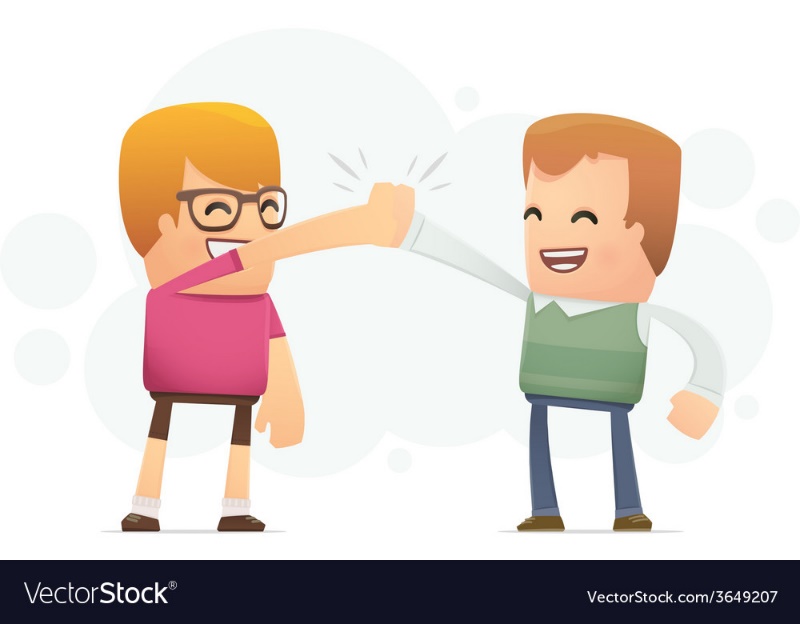 জোড়ায় কাজ
বিজন দেশে কূজন নেই কেনো ? ব্যাখ্যা কর ।
12
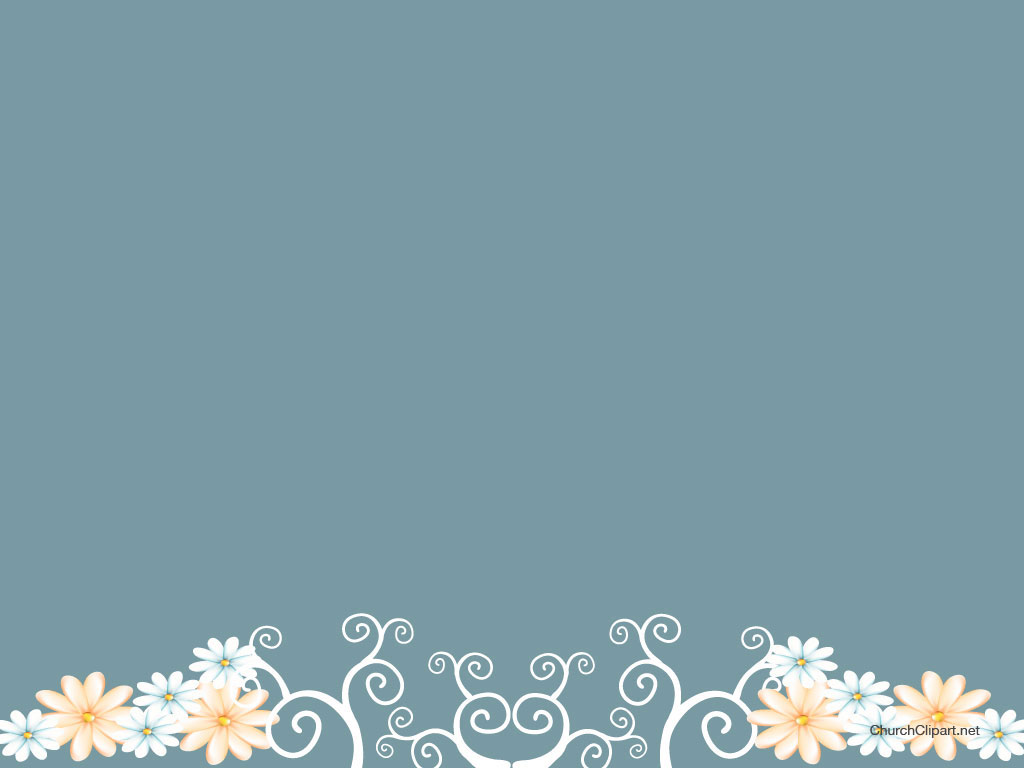 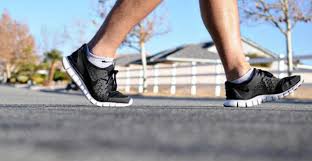 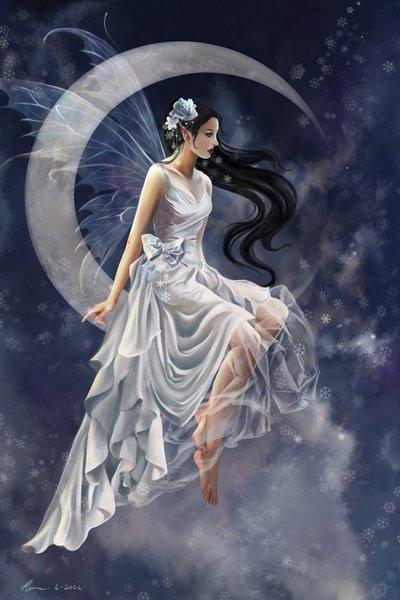 চপল পায় কেবল ধাই,
কেবল গাই পরীর গান,
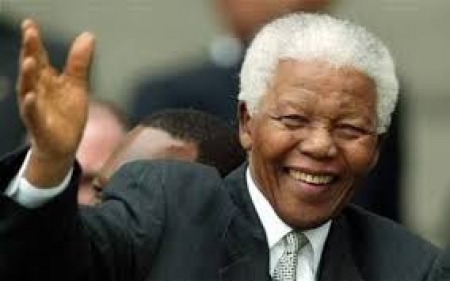 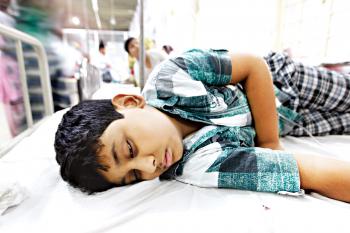 পুলক মোর সকল গায়,
বিভোল মোর সকল প্রাণ।
13
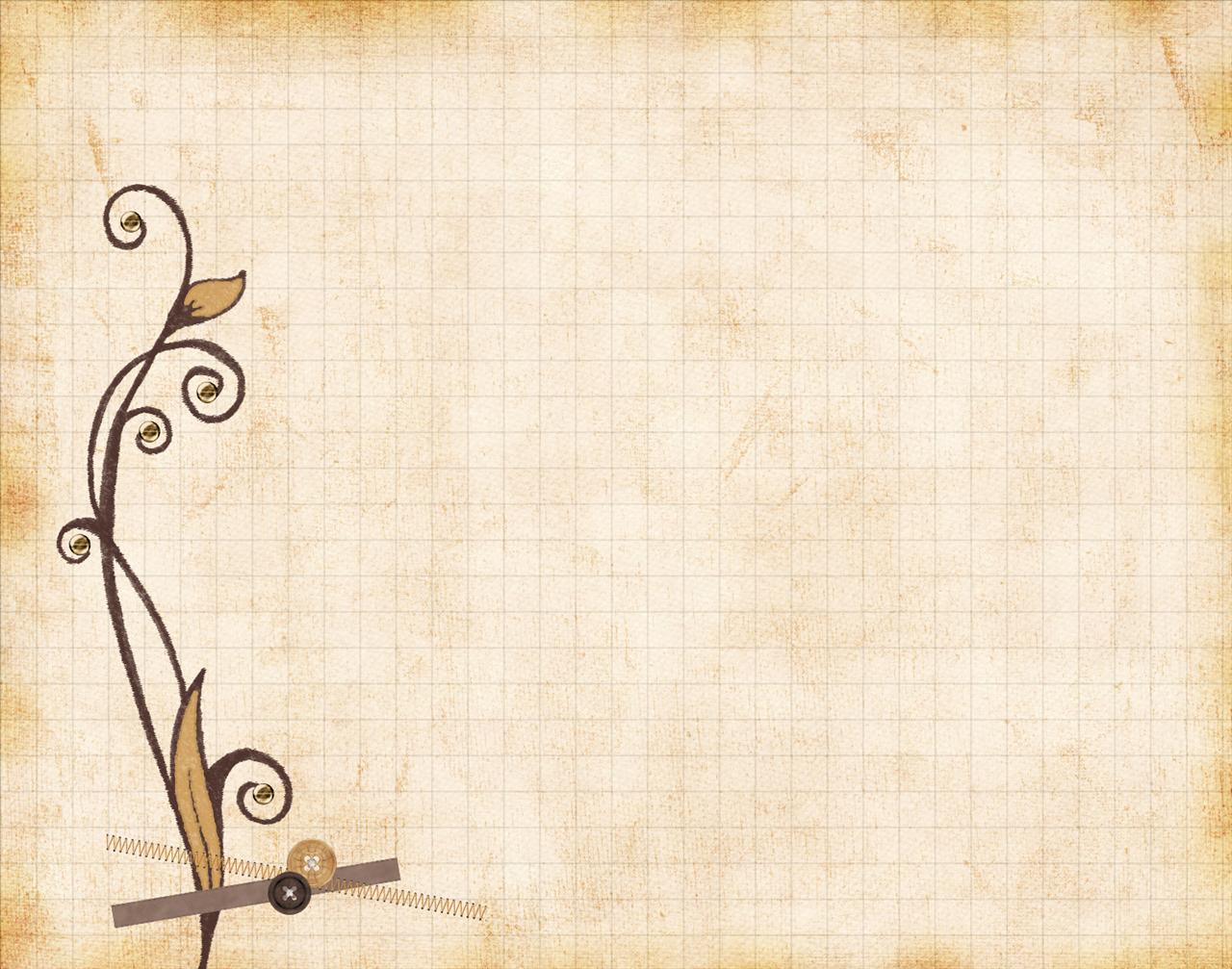 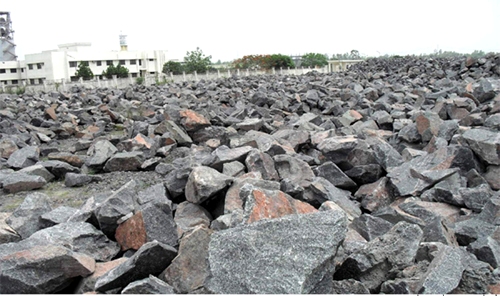 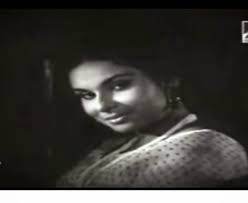 শিথিল সব শিলার পর
চরণ থুই দোদুল মন
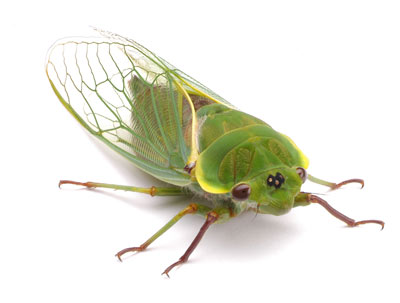 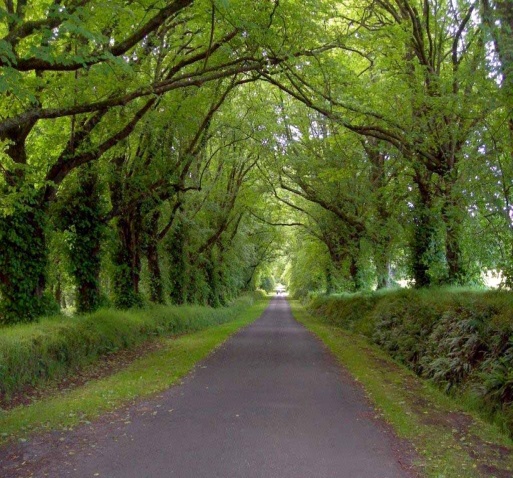 দুপুর ভোর ঝিঝির ডাক,
ঝিমায় পথ ঘুমায় বন।
14
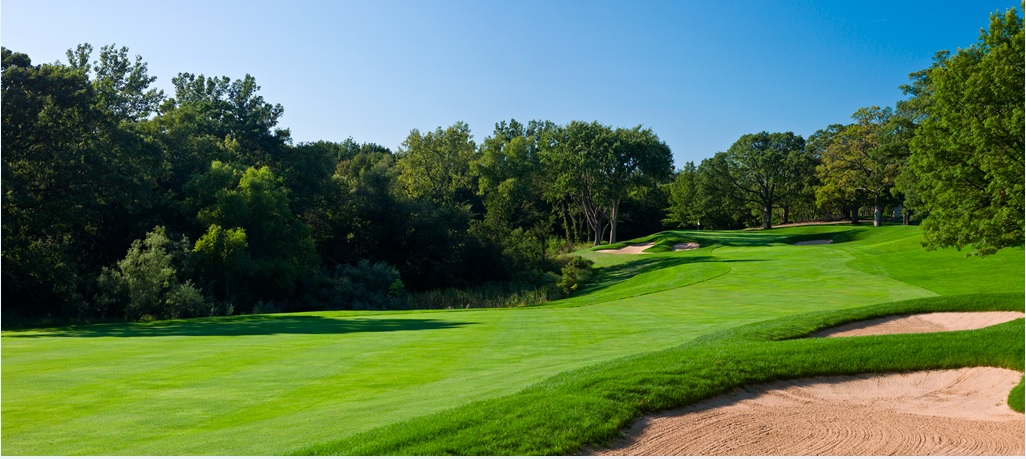 ঝিমায় পথ , ঘুমায় বন
    বিজন দেশ কূজন নাই
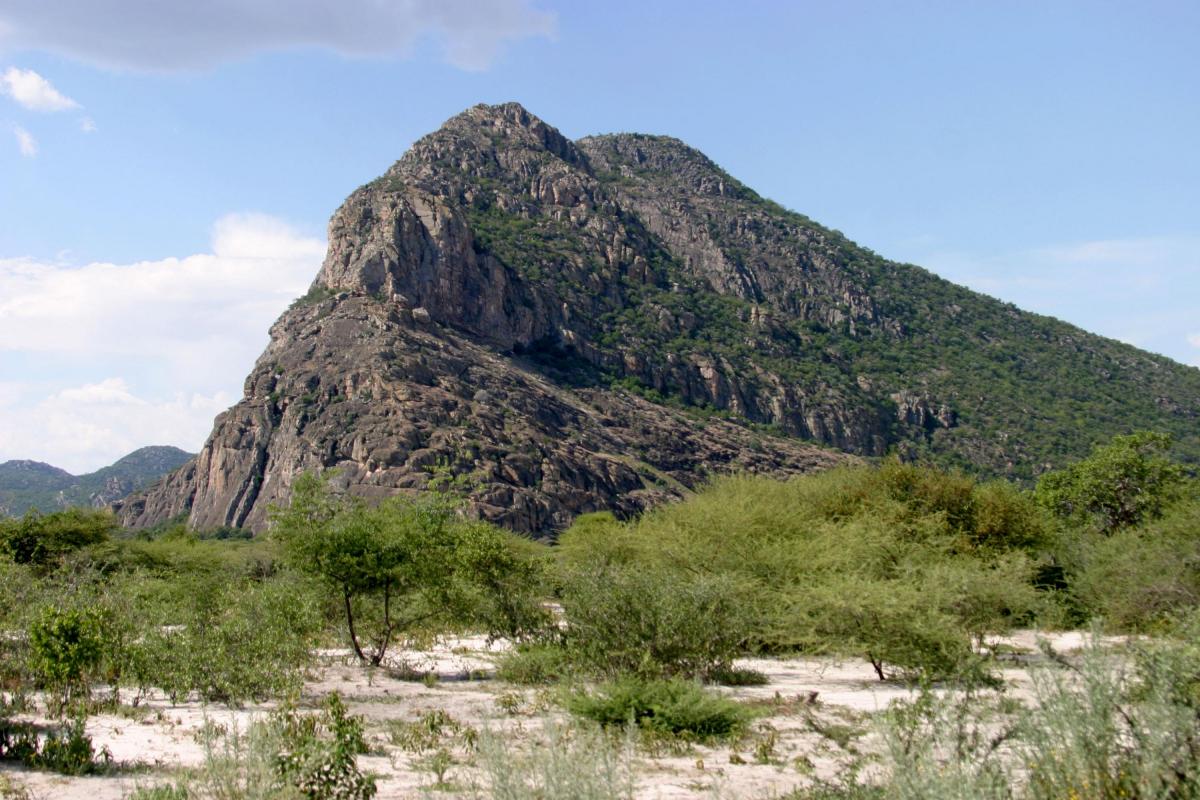 ঝুঁকিয়ে ঘাড় ঝুম – পাহাড়
      ভয় দ্যাখায় ,চোখ পাকায়;
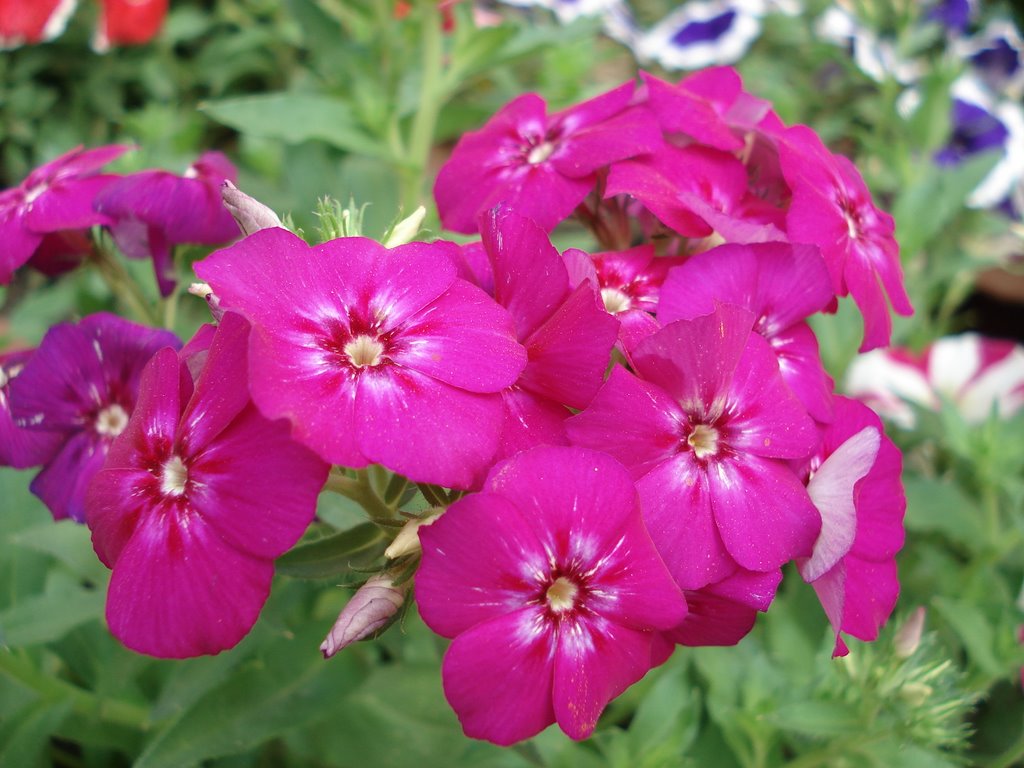 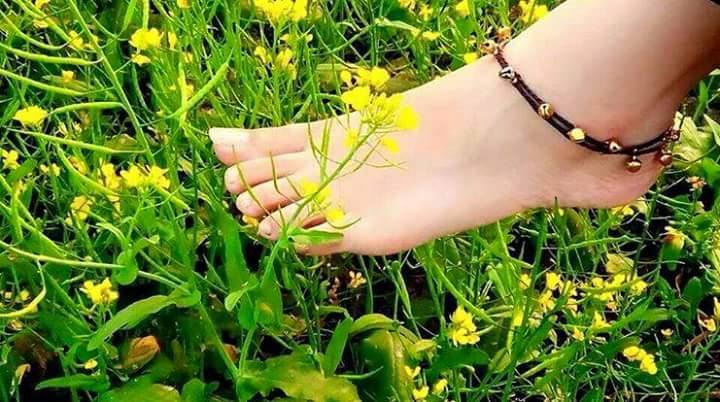 শঙ্কা নাই , সমান যাই,
     টগর – ফুল- নূপুর পায়,
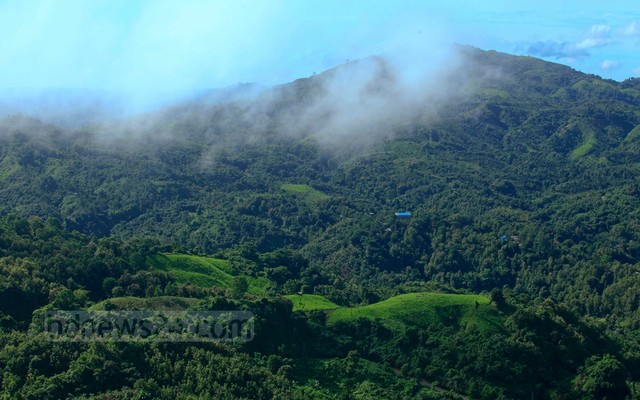 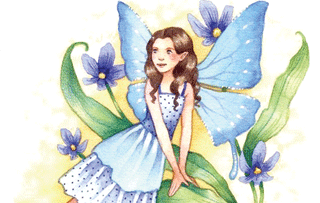 কোন গিরির হিম ললাট 
ঘামল মোর উদ্ভবে,
কোন পরীর টুটুল হার
কোন নাচের উৎসবে ।
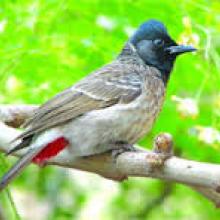 বুলবুলির বোল সাধি
বন –ঝাউয়ের ঝোপগুলায়
কালসারের দল চরে,
শিং শিলায়- শিলার গায় ।
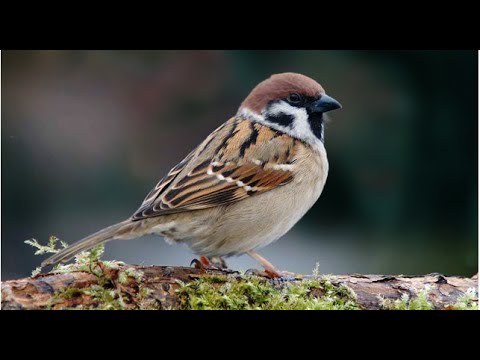 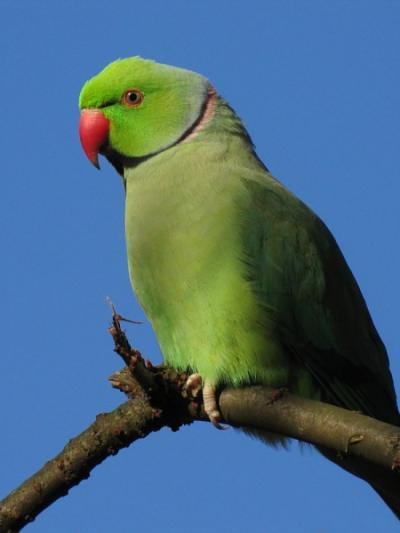 শালিক শুক বুলায় মুখ
থল-ঝাঝির মখমলে
জরির জাল আংরাখায়
অঙ্গ মোর ঝলমলে।
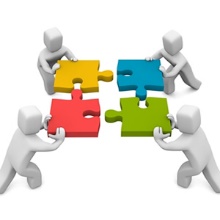 দলীয় কাজ
দল-ক
কবিতার সাথে মানব জীবনের সাদৃশ্যপূর্ণ দিকগুলো বর্ননা কর।
কবিতার সাথে মানব জীবনের বৈসাদৃশ্যপূর্ণ দিকগুলো বর্ননা কর।
দল-খ
21
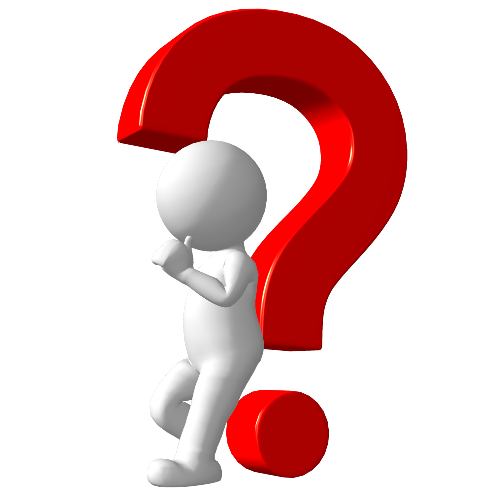 মুল্যায়ন
কবি সত্যন্দ্রনাথ দত্ত কত সালে জন্মগ্রহণ করেন ? 
ঝুম পাহাড় অর্থ কী ?
সঠিক উচ্চারণ বলো – বিজন, ঝিঁঝিঁ, শুক, চপল ।
‘চপল পায় কেবল ধাই’  বলতে কি বুঝানো হয়েছে ?
বাড়ির কাজ
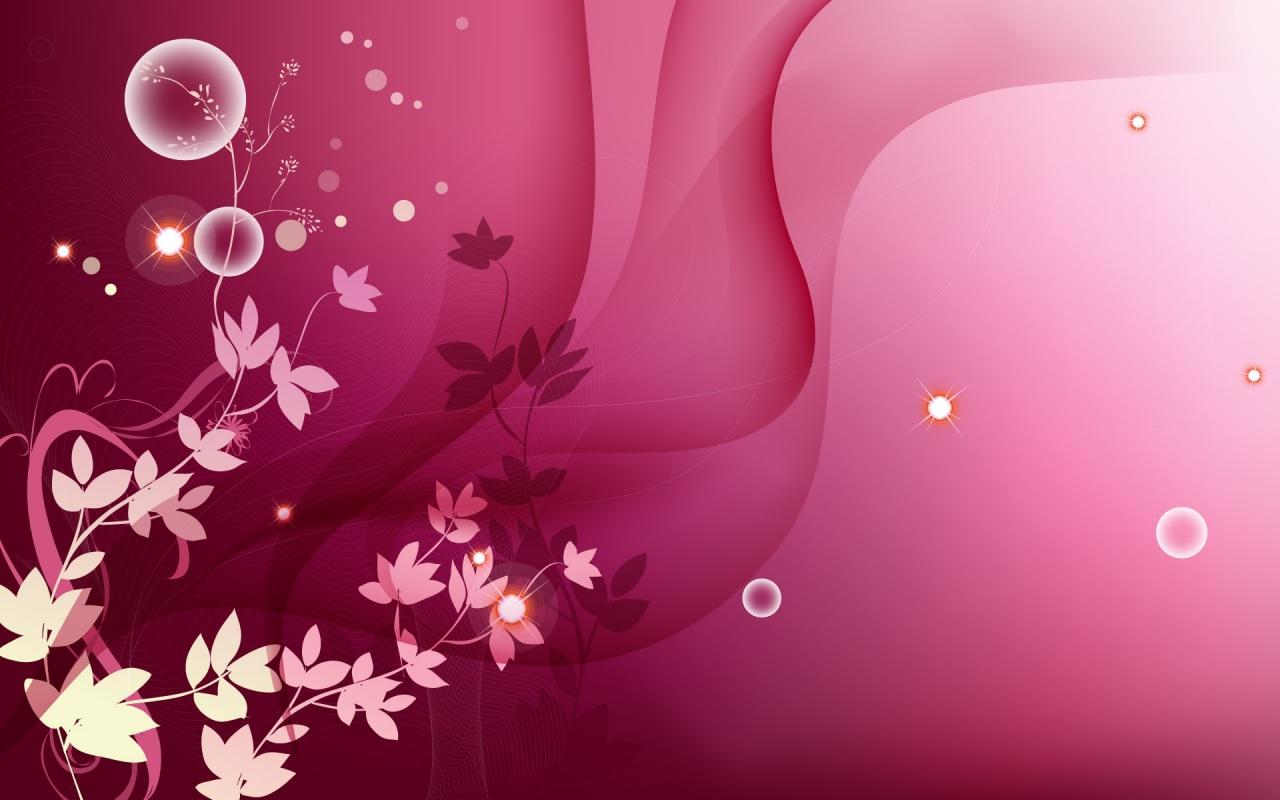 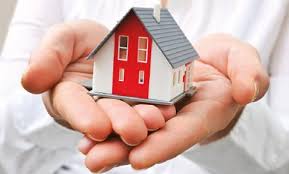 ঝর্ণার গান কবিকে কীভাবে আন্দোলিত করেছে তা বিশ্লেষণ কর।
23
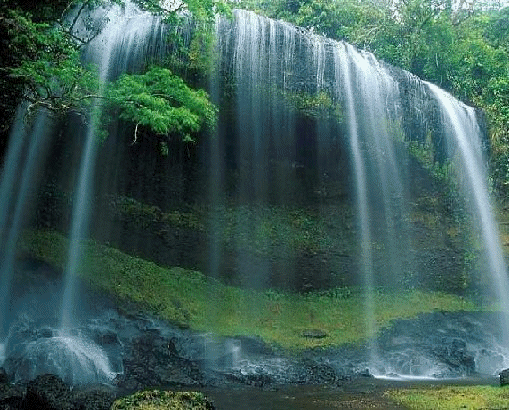 ধন্যবাদ
24